Эксплуатационная документация
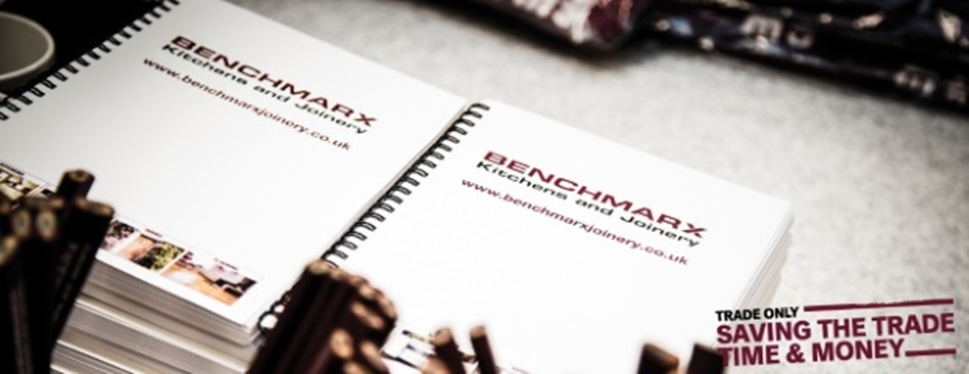 Хабибрахманова Алсу Ильгамовна
Документация на программный продукт
Что такое эксплуатационная документация?
Эксплуатационная документация – это вид технической документации, описывающий порядок установки, настройки и использования разработанного программного обеспечения (автоматизированной системы).
Какие основные документы входят в состав эксплуатационной документации?
Отечественные стандарты, разрабатываемые эксплуатационную документацию
Нормативная база в области документирования ПС
1.ГОСТ 19.001-77 ЕСПД. Общие положения.
2.ГОСТ 19.101-77 ЕСПД. Виды программ и программных документов.
3.ГОСТ 19.102-77 ЕСПД. Стадии разработки.
4.ГОСТ 19.103-77 ЕСПД. Обозначение программ и программных доку-ментов.
5.ГОСТ 19.104-78 ЕСПД. Основные надписи.
6.ГОСТ 19.105-78 ЕСПД. Общие требования к программным документам.
7.ГОСТ 19.106-78 ЕСПД. Требования к программным документам, выполненным печатным способом.
8.ГОСТ 19.201-78 ЕСПД. Техническое задание. Требования к содержанию и оформлению.
9.ГОСТ 19.202-78 ЕСПД. Спецификация. Требования к содержанию и оформлению.
10. ГОСТ 19.301-79 ЕСПД. Порядок и методика испытаний.
11. ГОСТ 19.401-78 ЕСПД. Текст программы. Требования к содержанию и оформлению.
12. ГОСТ 19.402-78 ЕСПД. Описание программы.
13. ГОСТ 19.404-79 ЕСПД. Пояснительная записка. Требования к содержанию и оформлению.
14. ГОСТ 19.501-78 ЕСПД. Формуляр. Требования к содержанию и оформлению.
15. ГОСТ 19.502-78 ЕСПД. Описание применения. Требования к содержанию и оформлению.
16. ГОСТ 19.503-79 ЕСПД. Руководство системного программиста. Требования к содержанию и оформлению.
17. ГОСТ 19.504-79 ЕСПД. Руководство программиста.
18. ГОСТ 19.505-79 ЕСПД. Руководство оператора.
19. ГОСТ 19.506-79 ЕСПД. Описание языка.
20. ГОСТ 19.508-79 ЕСПД. Руководство по техническому обслуживанию. Требования к содержанию и оформлению.
21. ГОСТ 19.604-78 ЕСПД. Правила внесения изменений в программные документы, выполняемые печатным способом.
Виды программных документов
Виды эксплуатационных документов
Эксплуатационная документация на программный продукт
Благодарю 
за внимание!